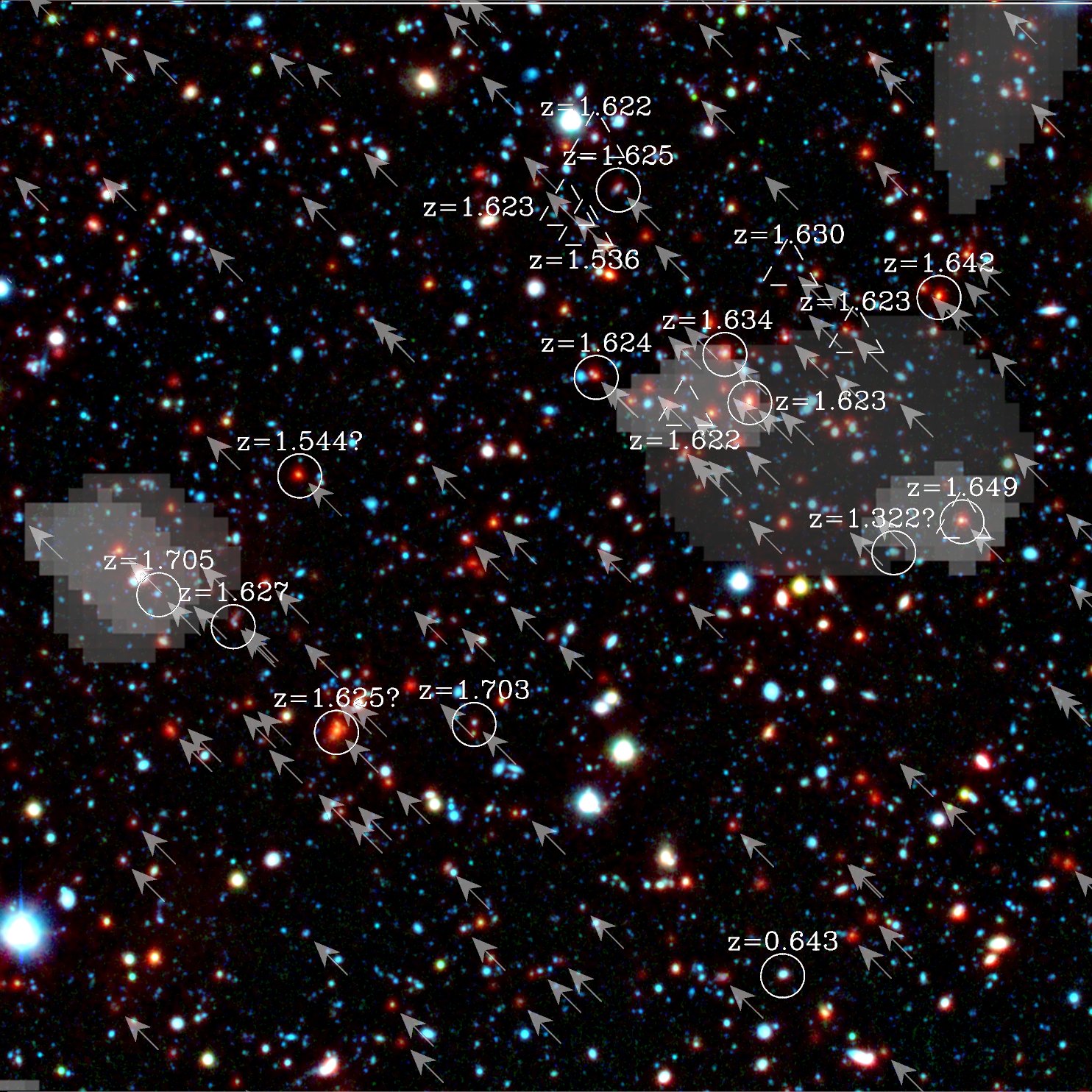 XMM-Newton surveys of X-ray galaxy groups
Alexis Finoguenov
MPE/UMBC
+
S.Giodini, V.Allevato, M. Tanaka, A. Leauthaud, O. Ilbert, N.Cappelluti, J.Silverman, K. Kovac, V.Smolcic, JP Kneib, H. McCracken, S. Lilly, N.Scoville, G.Hasinger, M. Elvis, A. Comastri, M. Cooper, J. Mulchaey, P.Nandra
+COSMOS, CDFS, DEEP2, CFHTLS teams
Why study galaxy groups?
Baryonic budget of the Universe
Galaxy evolution f(r,M,z)
well defined size
well defined mass
Central galaxy start to dominate the total stellar mass 
Bridges between clusters and the field
Alexis Finoguenov
Cluster cosmology  in Deep Fields
2
Groups and their galaxies
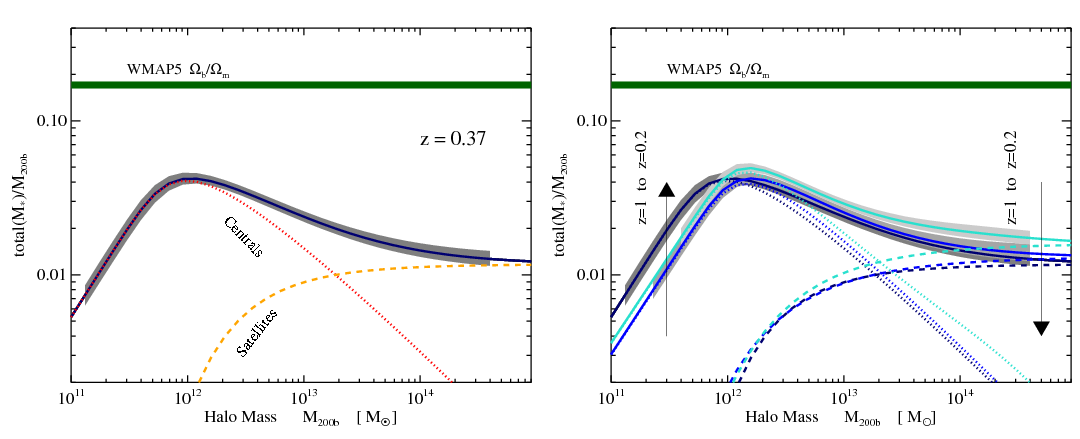 ?
Alexis Finoguenov
Cluster cosmology  in Deep Fields
3
Contiguous X-ray cluster surveys in context
CDFS 0.3 sq.deg. 50cl
l=1000
-16
Lockman Hole, 0.3sq.deg. 30cl
CDFN 0.2deg2 30 cl
SXDF 1.1 deg2: 100 cl
-15
XMM-COSMOS 2deg2: 300cl
Flux 0.5-2  keV (cgs)
DEEP2 2.6 sq.degs
20 deg2 XMM-LSS (Pierre’ 04) 600 cl
SZ-CA (Boehringer’07)
-14
-13
100 deg: XMM-CFHTLS: 60 massive clusters
Alexis Finoguenov
Cluster cosmology  in Deep Fields
4
Area
Groups are not scaled down clusters!
Quenched galaxies
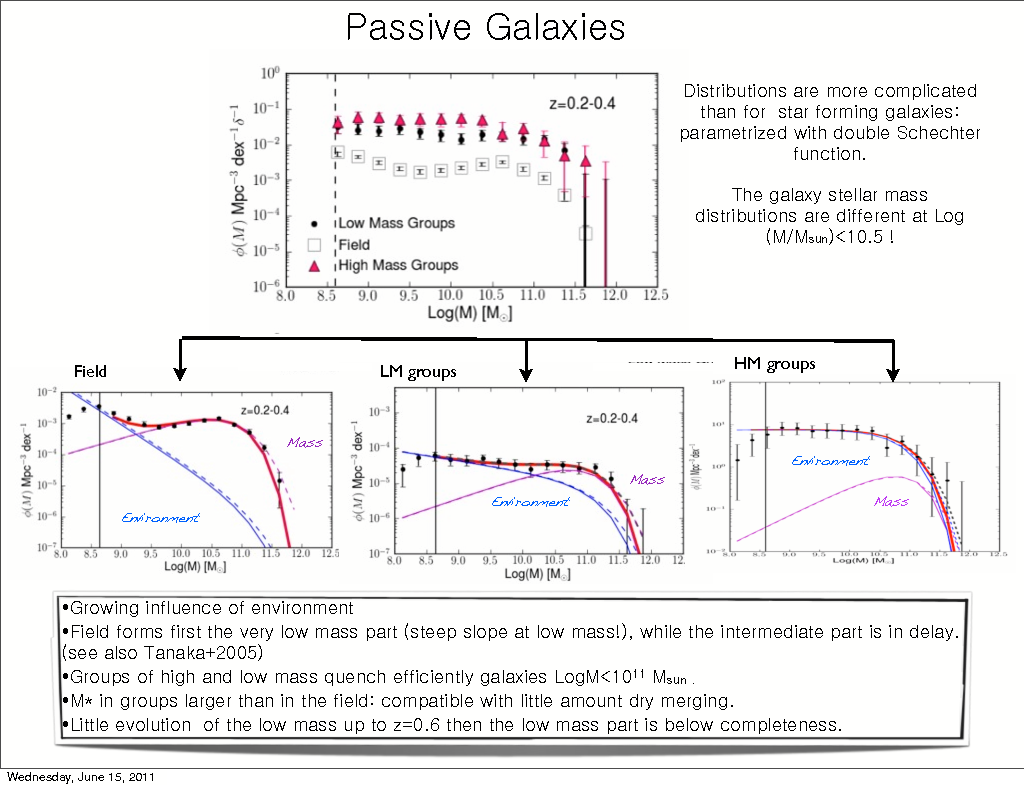 Mass=>feedback (AGN) quenching
Field: mainly dwarf galaxies are quenched by environment
Both components are seen in 3.e13 groups
Clusters are dominated by environmental quenching
Alexis Finoguenov
Cluster cosmology  in Deep Fields
5
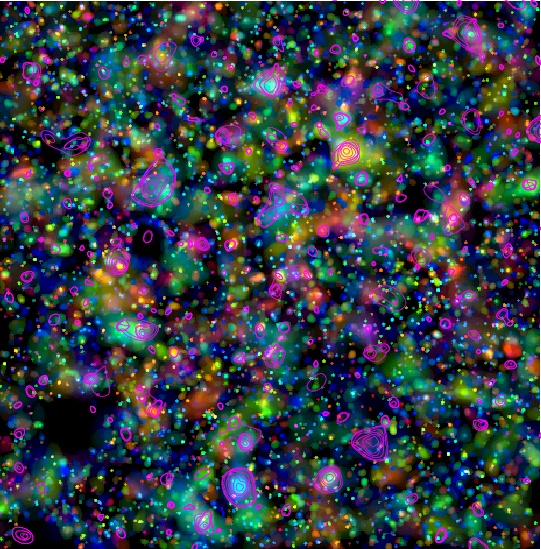 COSMOS
Mass calibration
Variety of groups
Galaxy properties: 
stellar mass
SFR
AGN
Morphology
LSS
l=3000
Photoz
z=0.8
z=0.6
z=0.4
z=0.2

IAB<25

1.4Mio 
galaxies

X-ray
contours
6
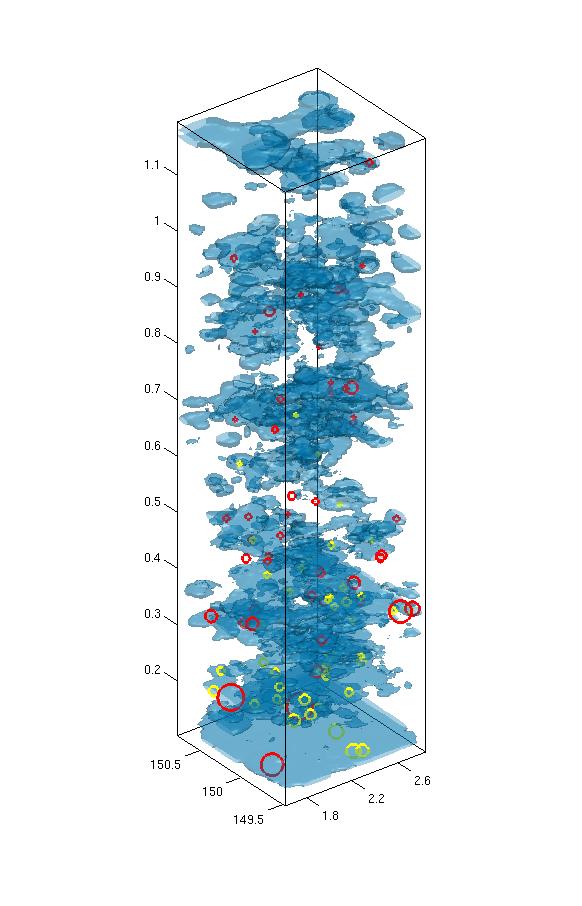 Groups and LSS
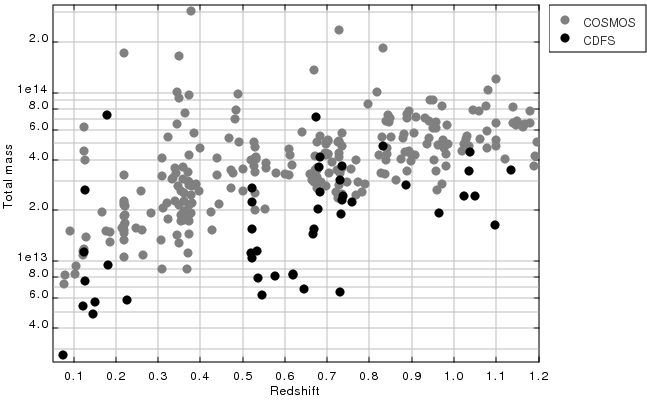 zCOSMOS groups
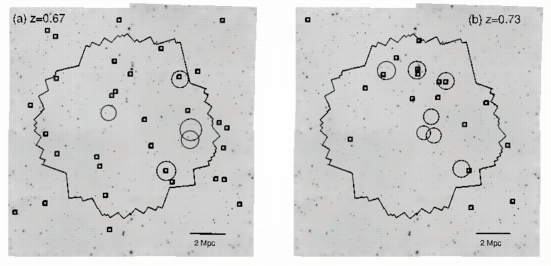 K.Kovac
7
Lx-Mass from weak lensing
lgM=0.6lgLx+C
Leauthaud , AF et al. 2010
8
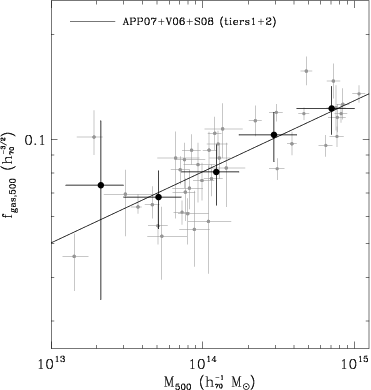 Stellar content of galaxy groups
Less gas
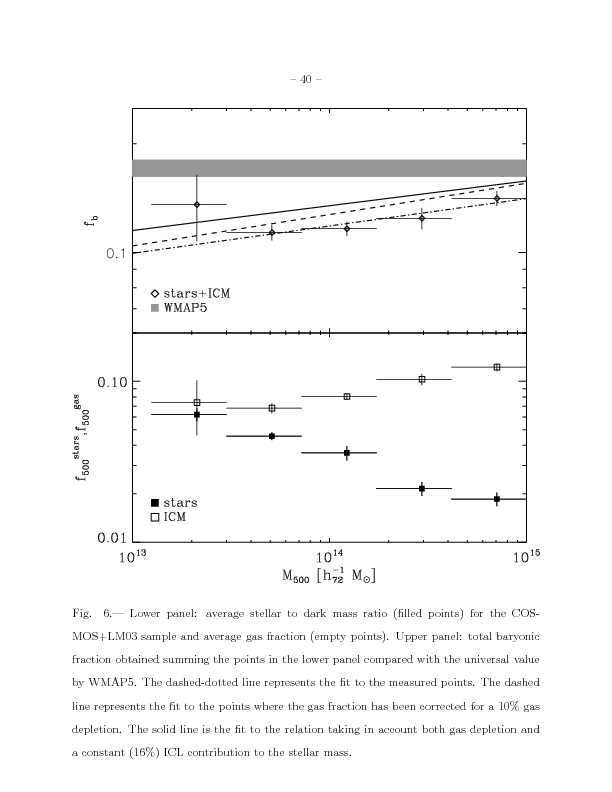 9
Giodini et al. 2010
More stars
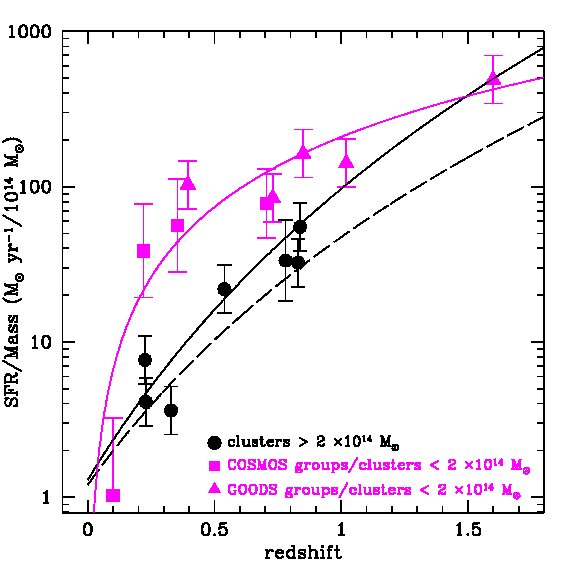 Herschel
 results
SFR
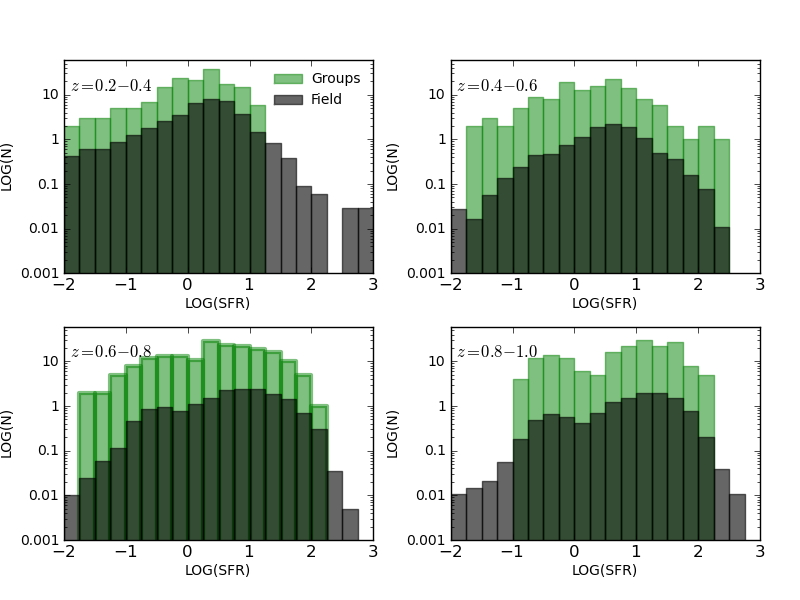 Alexis Finoguenov
10
Increased red [OII] emitters in groups at high redshifts
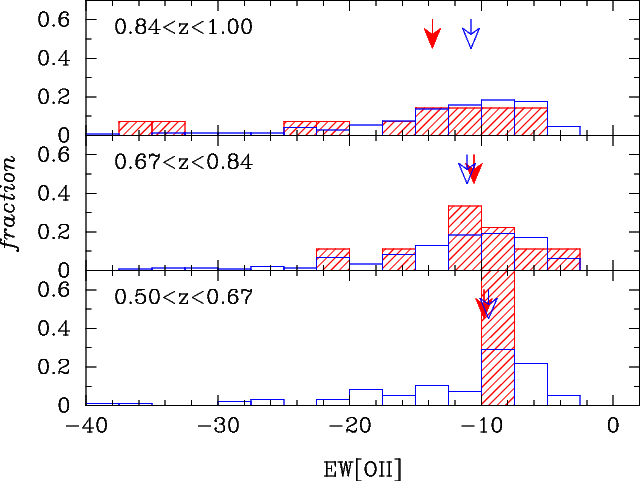 groups
field
Not only the fraction, but the strengths of [OII] increases as well.
Based on the 30-band photometry (NUV-r from Ilbert et al. 2010), we find these red [OII] emitters are not undergoing active star formation.  The [OII] emission is likely due to AGNs.
Tanaka, AF, et al. submitted .
Resolving LSS with X-ray groups
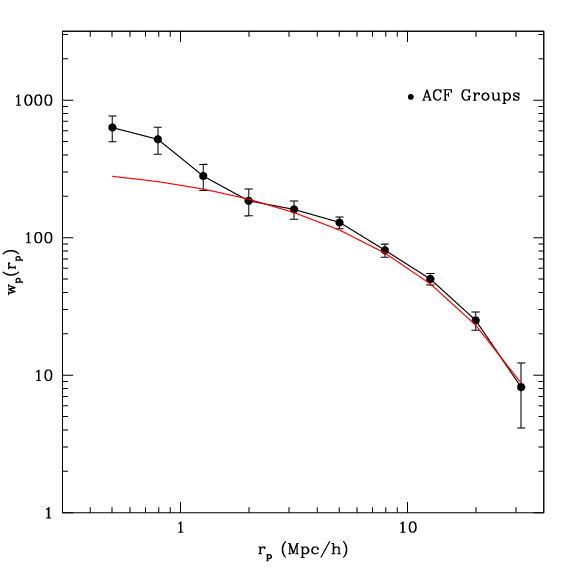 Alexis Finoguenov
View on baryons from COSMOS
12
Radio AGN HOD:  marked mass function
Alexis Finoguenov
Cluster cosmology  in Deep Fields
13
Next steps: z~1 – DEEP2
Erfanianfar, AF, in prep.
Alexis Finoguenov
Cluster cosmology  in Deep Fields
14
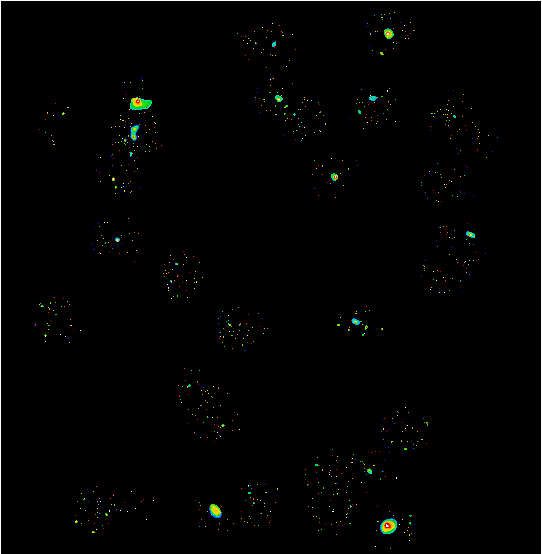 CFHTLS
Lerchster, …, AF et al. 2011; 
Mirkazemi, AF, et al. in prep.
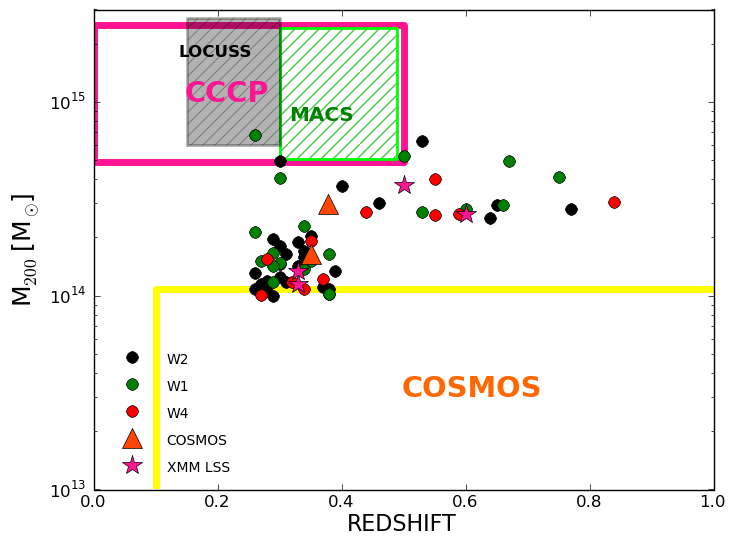 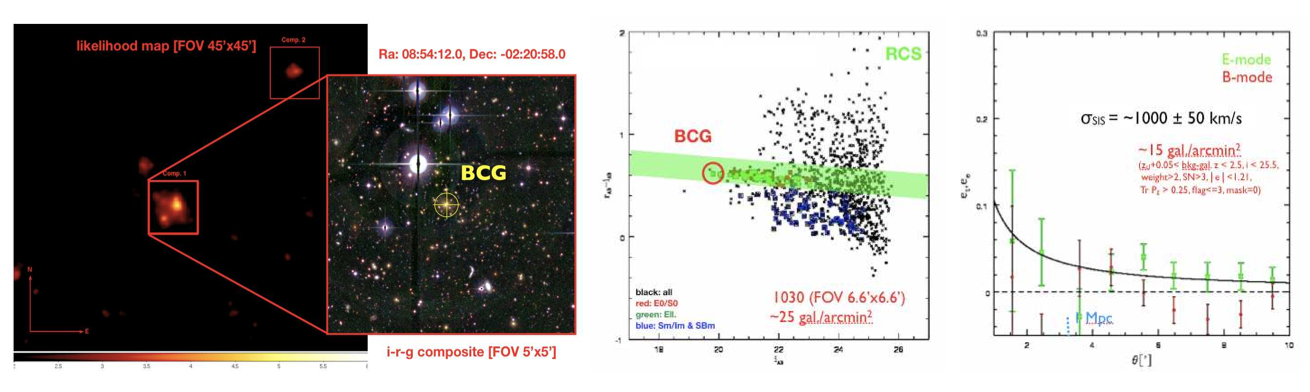 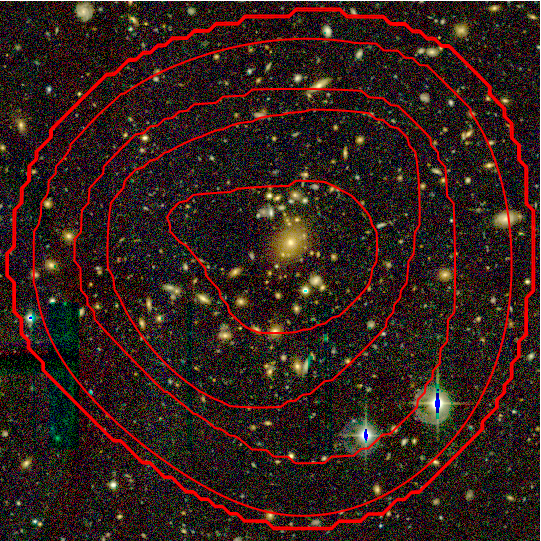 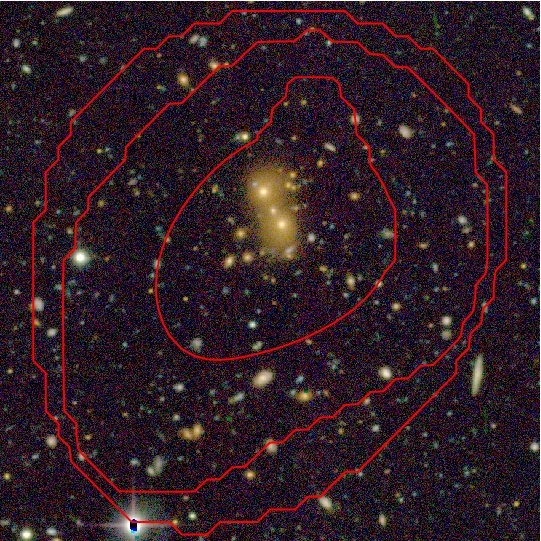 Summary
Survey of groups explore parameter space opened by both X-ray observations and the multiwavelength data
 Contrary to cosmology goals, in group studies the least massive group is the most treasured
 Unprecedented XMM coverage of COSMOS and CDFS enabled the study of barionic budget of groups and environmental dependence of SFR  to a z~1
 Extension of those surveys towards higher-z (DEEP2) and higher mass (CFHTLS) have been achieved
 Near future of group research is associated with Ultra-VISTA and CANDELS datasets
Alexis Finoguenov
Cluster cosmology  in Deep Fields
16
Fraction of matter resolved in groups
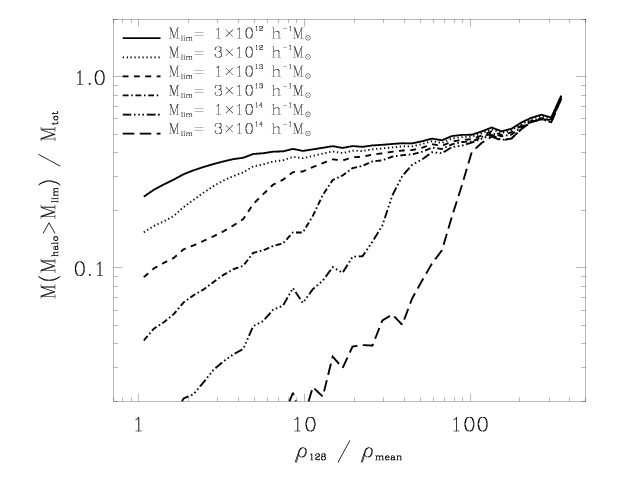 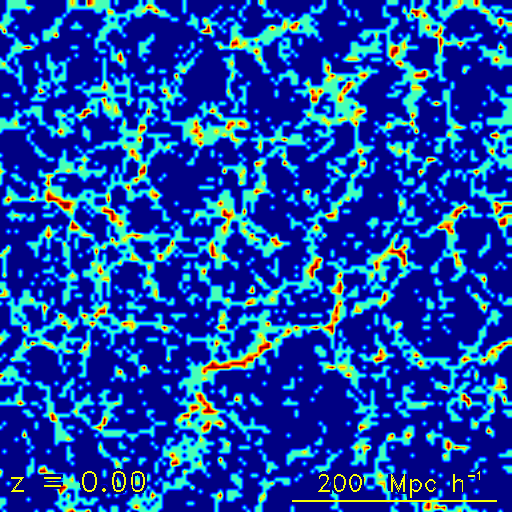 Simulations…
Alexis Finoguenov
17
A. Faltenbacher, AF, N. Drory 2010 ApJ
GSMF – active vs passive
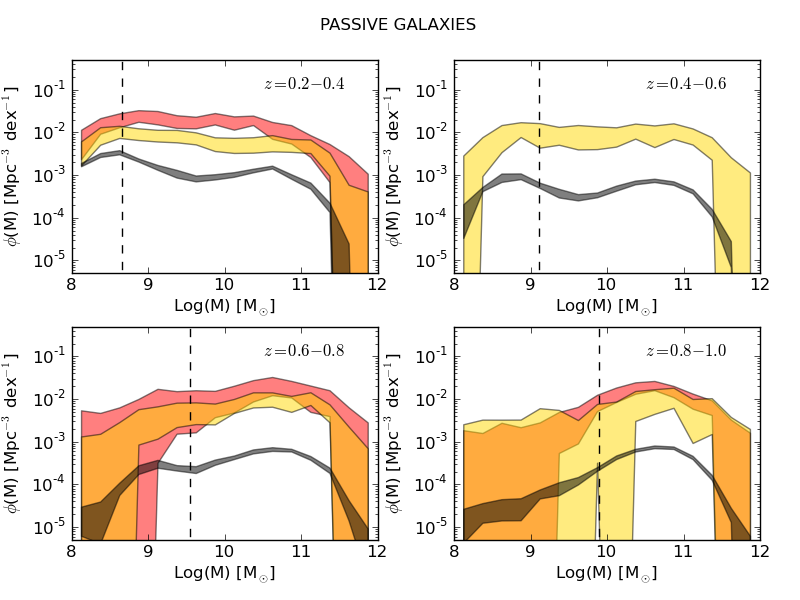 Alexis Finoguenov
Cluster cosmology  in Deep Fields
18